САНКТ-ПЕТЕРБУРГСКИЙ ГОСУДАРСТВЕННЫЙ
АРХИТЕКТУРНО-СТРОИТЕЛЬНЫЙ УНИВЕРСИТЕТ
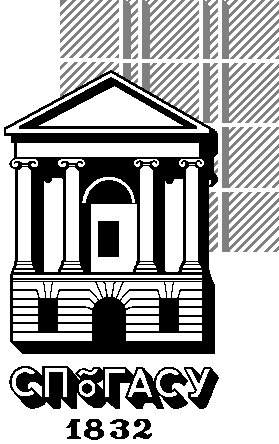 ВАСИЛЬЕВ ПЁТР СЕРГЕЕВИЧ
АЛЬБОМ ПРОЕКТОВ
САНКТ-ПЕТЕРБУРГ
Кафедра
Архитектурного проектирования
2014-2015 учебный год
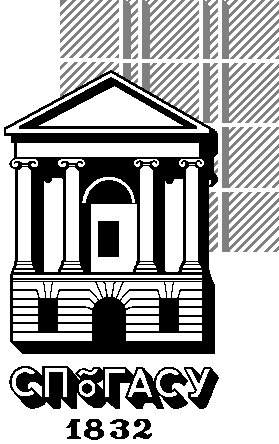 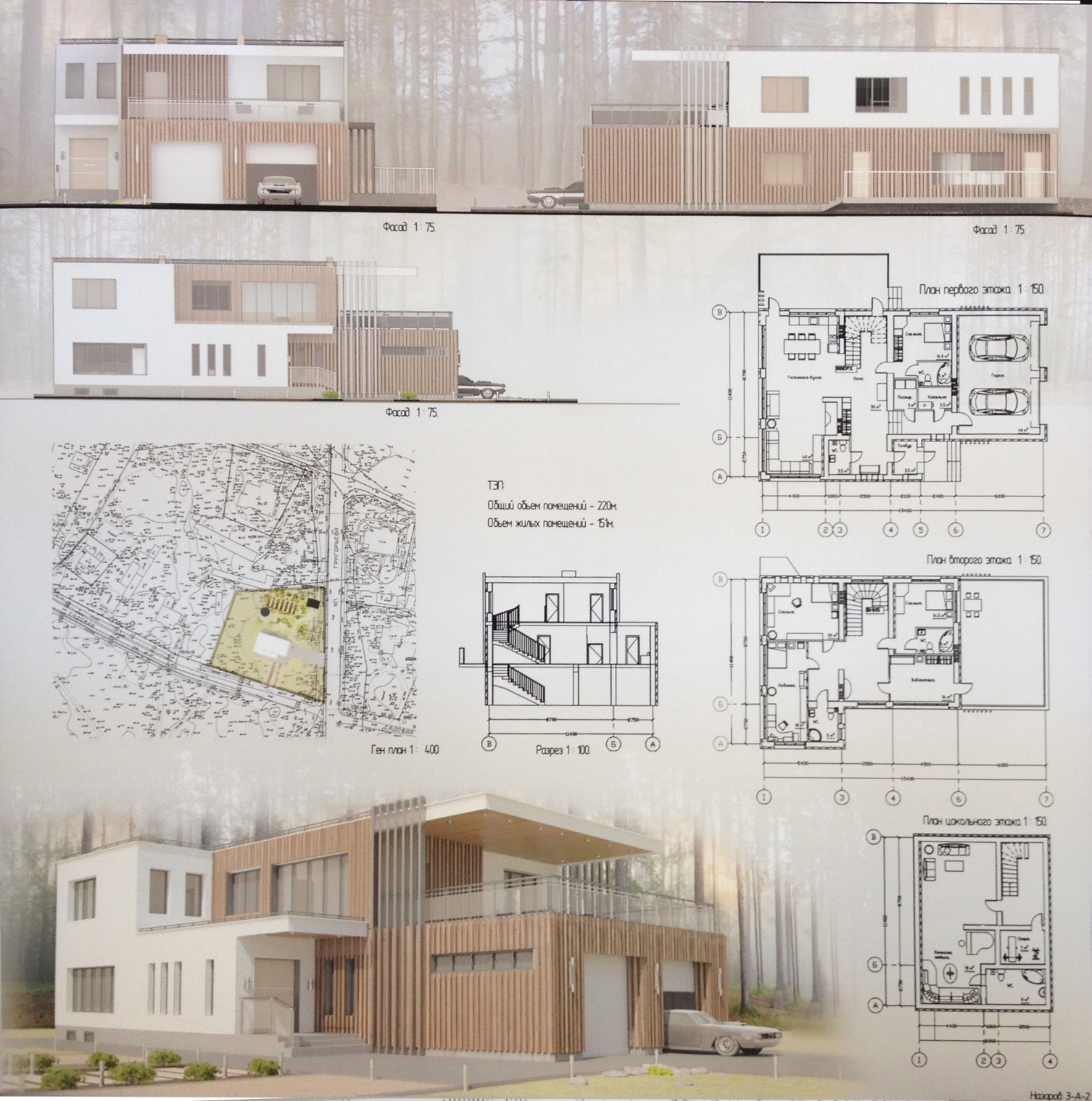 БАКАЛАВРИАТ
2 курс 3 семестр
ПРОЕКТ ИНДИВИДУАЛЬНОГО
ЖИЛОГО ДОМА
Кафедра
Архитектурного проектирования
2014-2015 учебный год
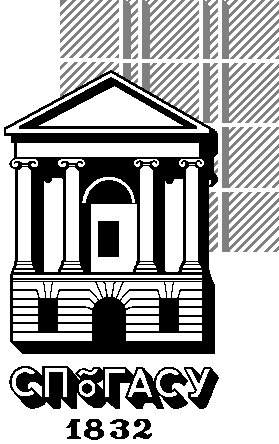 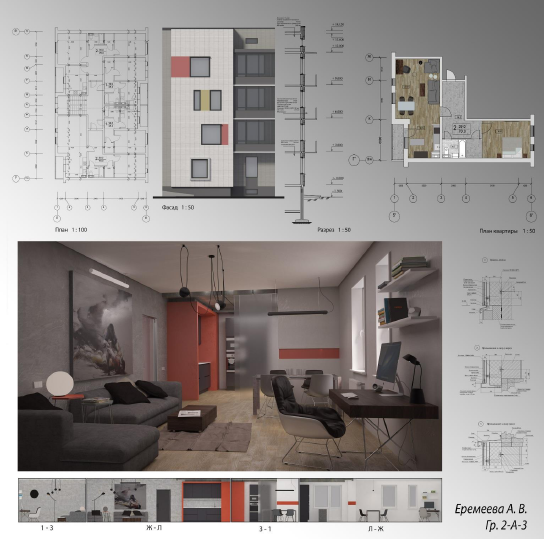 БАКАЛАВРИАТ
3 курс 6 семестр
ДИЗАЙН-ПРОЕКТ СЕКЦИИ 
МАЛОЭТАЖНОГО ЖИЛОГО ДОМА